Remote-sensing Analysis
      • Retrieval Validation
      • Assumption Refinement
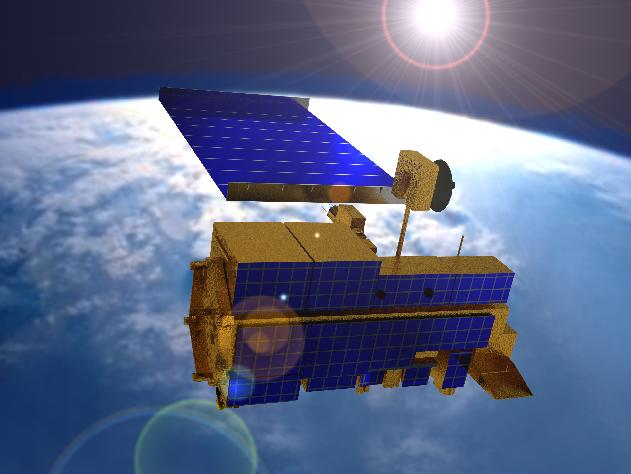 Satellites
Suborbital
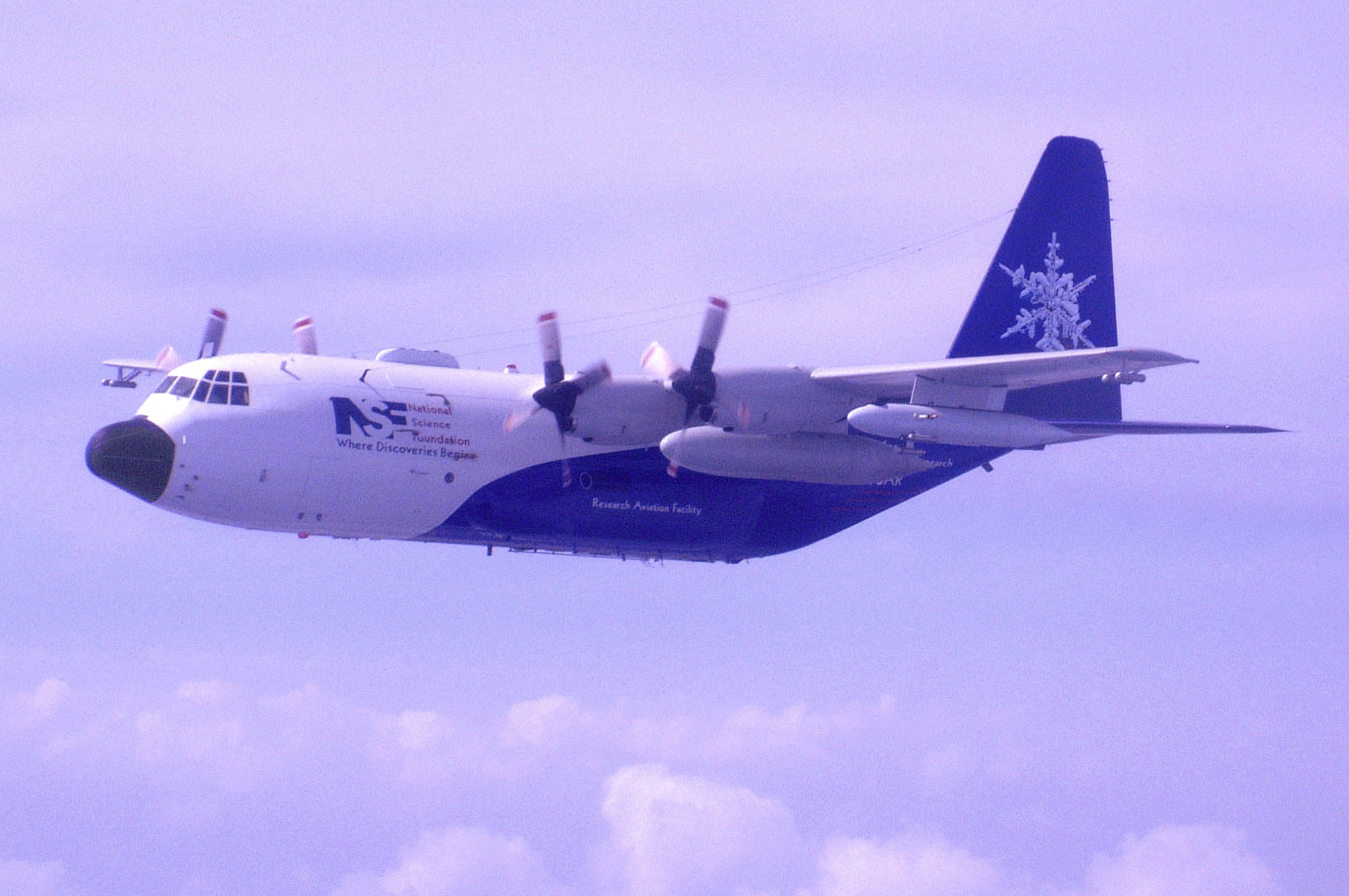 frequent, global 
snapshots;
aerosol amount & 
aerosol type maps, 
plume & layer heights
Regional Context
targeted chemical & 
microphysical detail
CURRENT STATE
• Initial Conditions
• Assimilation
Aerosol-type
Predictions
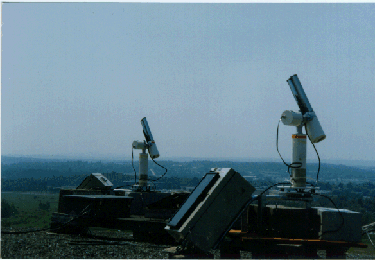 Model Validation
• Parameterizations
• Climate Sensitivity
• Underlying mechanisms
point-location
time series
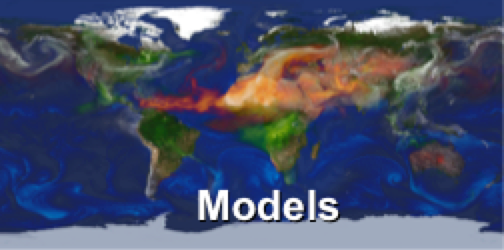 space-time interpolation, 
DARF & 
Anthropogenic 
Component 
calculation and prediction
Kahn, Survy. Geophys. 2012
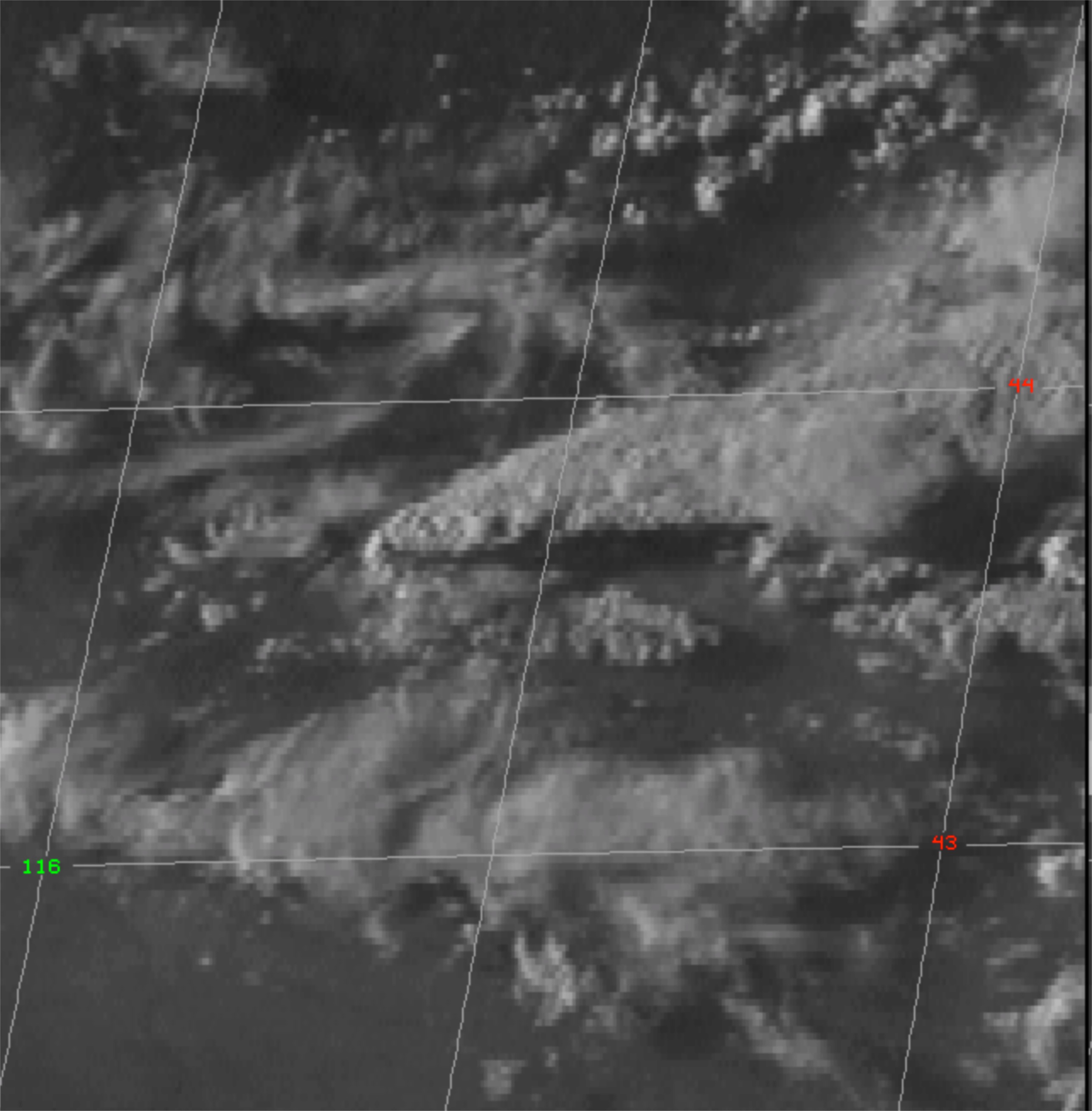 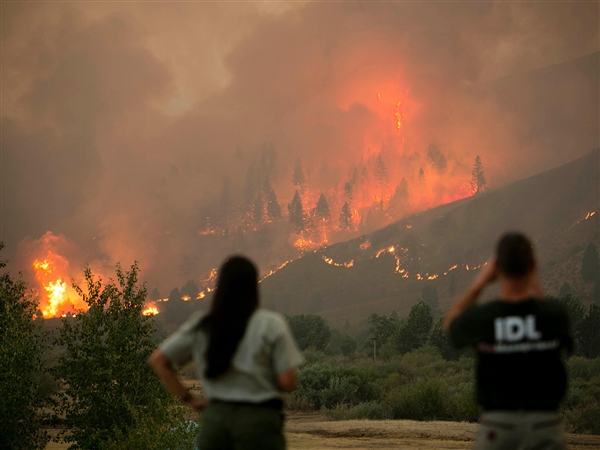 Three Stories:

• Aerosol Air-Mass-Type Validation

• Upwind Smoke Source & Injection Height

• Regional Aerosol Characterization
Story 1: Aerosol Air-Mass-Type Validation
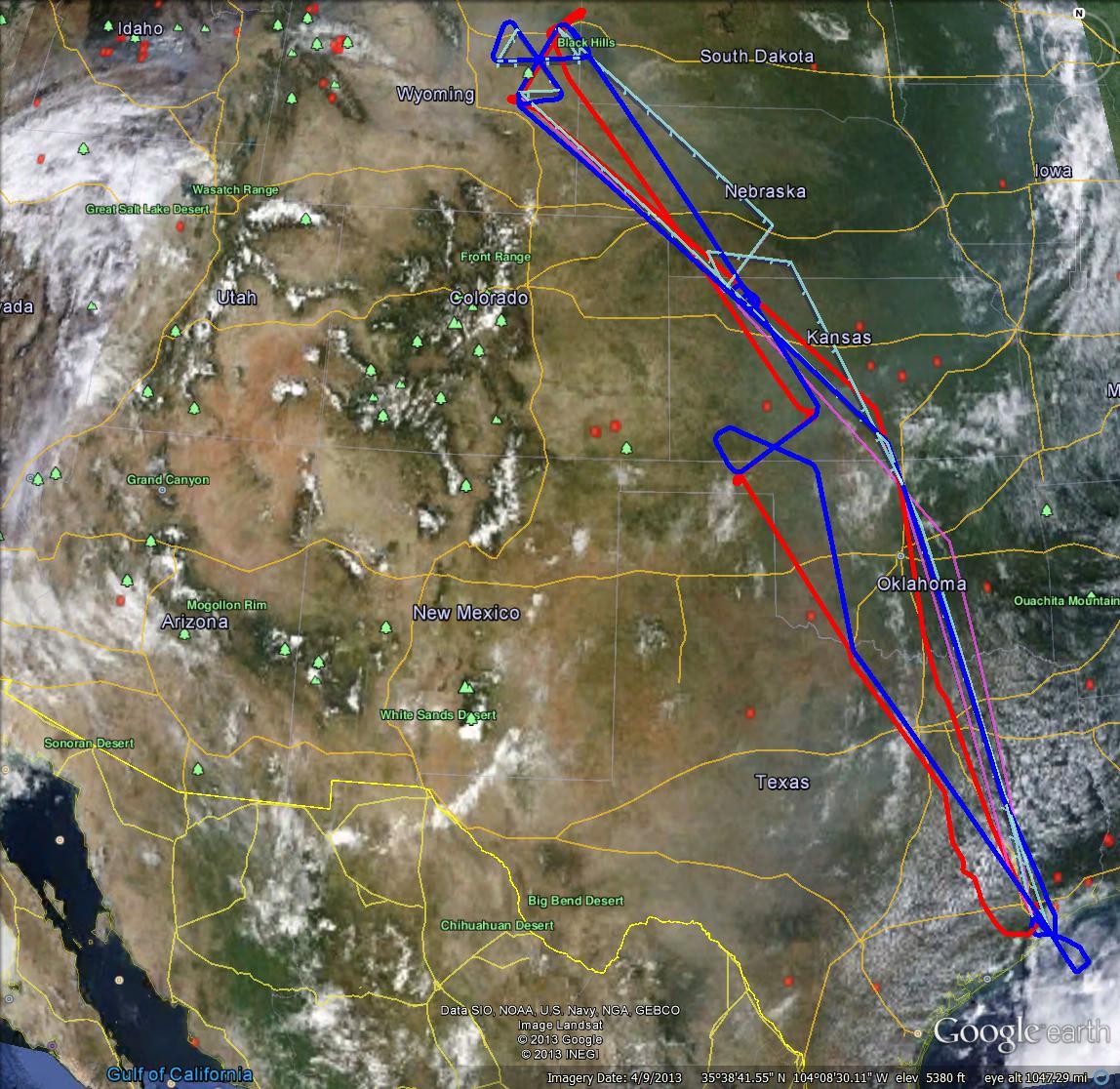 2
In situ
Extreme Upwind
~18:00  
ER-2: Rosette
DC-8: 5-Wall
Model
Satellite
3
Downwind
~22:00 
ER-2: Bow Tie
DC-8:  3-Wall
1
Cart Site AERONET
Comparing the retrieved and modeled AOD, size, shape, and SSA with in situ measurements 
qualitatively and 
(b) quantitatively 
for five regions 
[3 Smoke Plumes; Continental Background; Continental-Smoke Mix]
4
Transit
Home
Terra 
17:40 UTC
Story 2: Upwind Smoke Source & Injection Height
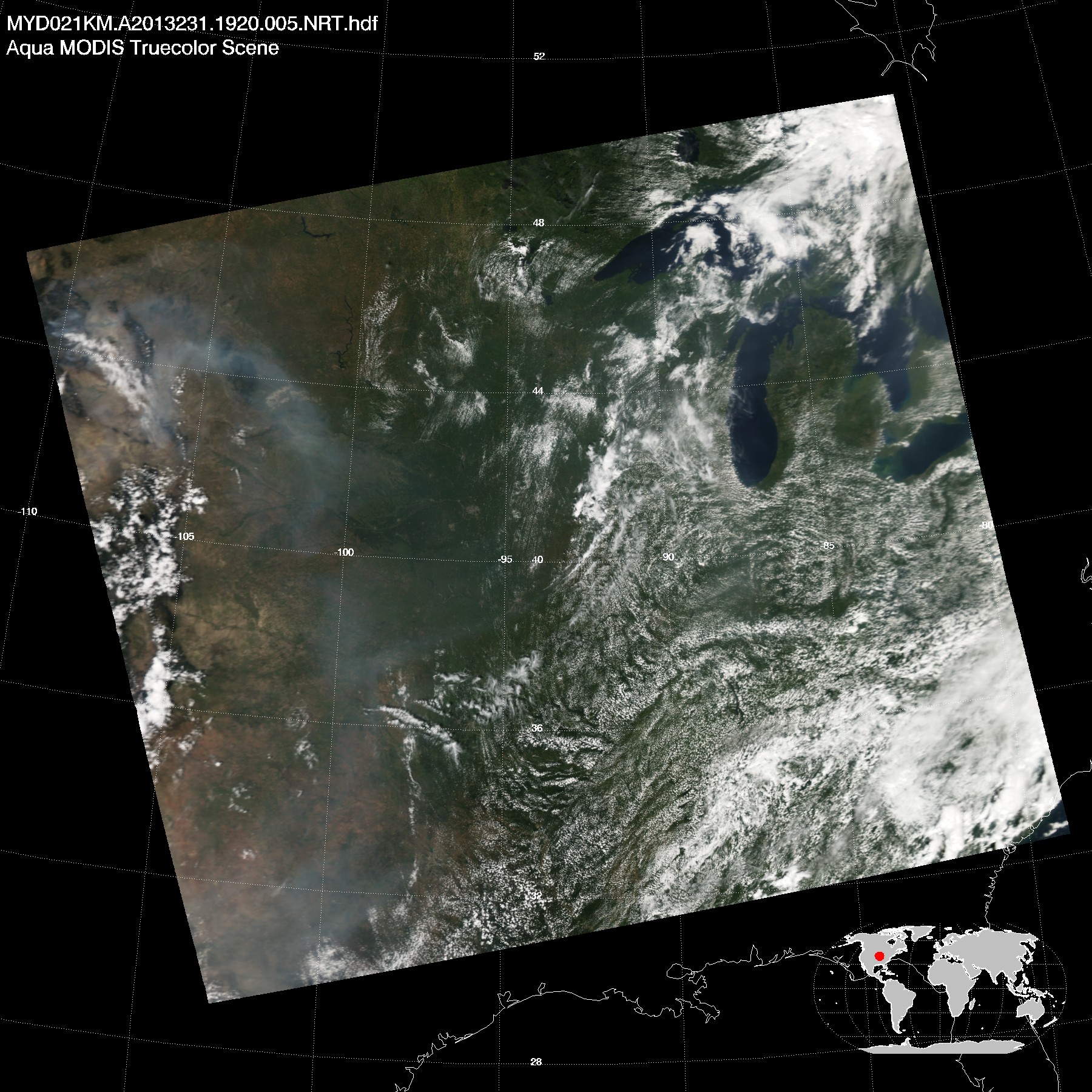 Satellite
In situ
Model
Using the 3-D AOD distribution from satellite and in situ measurements to constrain the model, which in turn identifies probable source locations and injection heights
(also aerosol type)
Story 3: Regional Aerosol Characterization
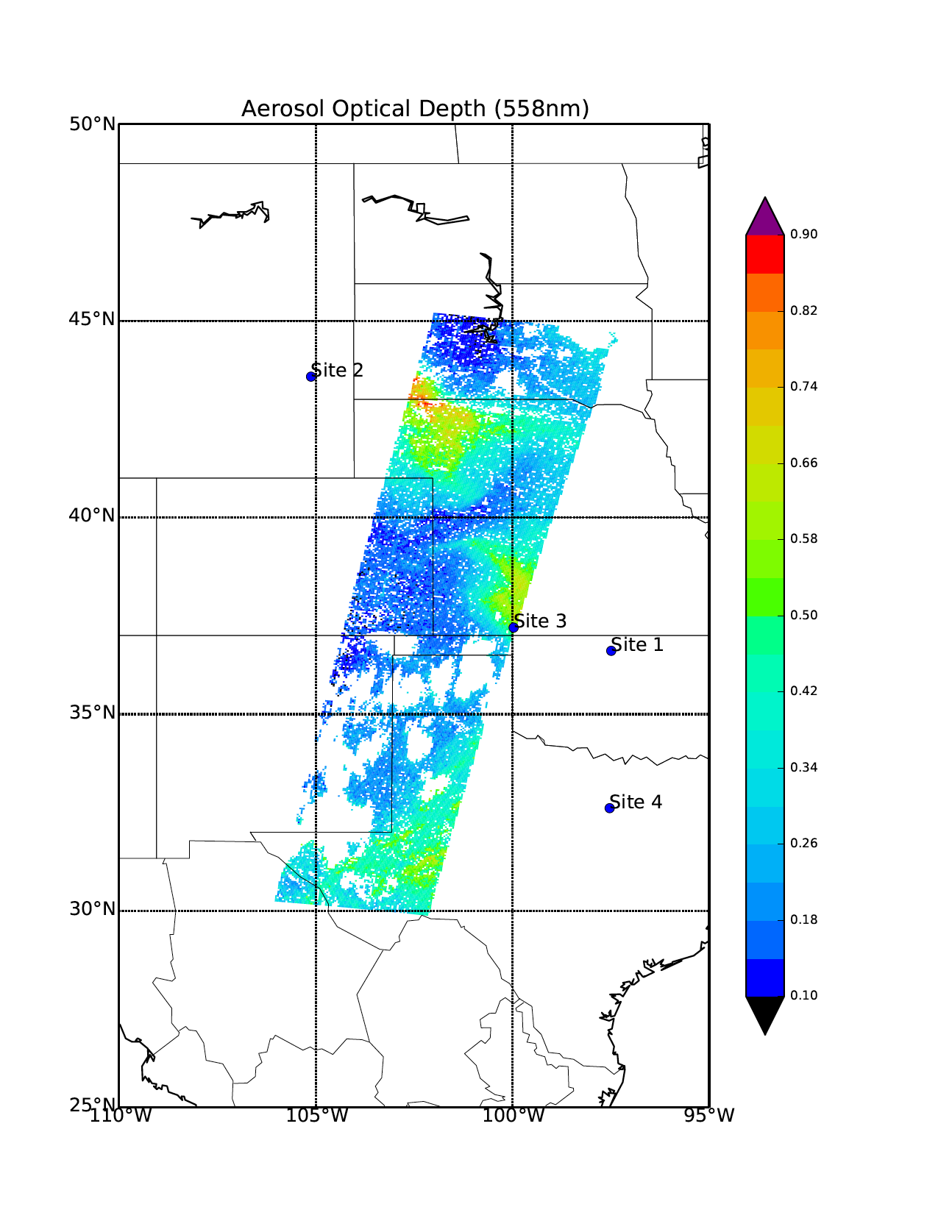 AOD
In situ

Satellite

Model
Continental
Site 2
Site 3
Continental
Smoke
 Plumes
Using the in situ measurements to add microphysical detail to the satellite aerosol type mapping, and then use the satellite 2-D AOD and type distributions, plus available 3-D data, to constrain larger-scale model aerosol amount and type mapping
Continental
Smoke-
Continental Mix
Measurement Inventory
Aerosol Air Masses

• Plume 1

• Plume 2

• Plume 3

• Continental Background

• Continental-Smoke Mix
Particle Properties

AOD

ANG

Particle Size

Sphericity

SSA

Composition
Supporting Information 

3-D Location 
Areal Extent
Acquisition Time
Measurement Uncertainty
Other Constraints
Gases
Meteorological Conditions